Derecho Civil Parte General
Unidad 7:
Atributos de la personalidad. 
CAPACIDAD.-
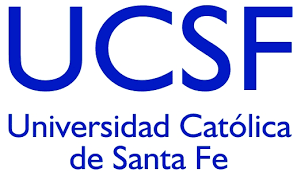 Los atributos inherentes a la personalidad:
Noción: 
			Todas las personas, en general, están dotadas de cualidades intrínsecas y permanentes que concurren a constituir la esencia de la personalidad y a determinar al ente personal, en su individualidad.
Concepto: 
			Se denominan atributos inherentes a la personalidad porque son cualidades dependientes e inseparables del ente personal, de manera que no pueden existir sino en él y éste no puede ser sin revestir esas mismas propiedades.(LLambías, Jorge J.)
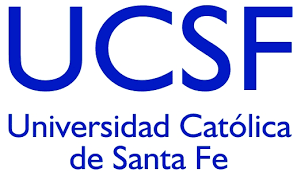 Enumeración:
Estos atributos son comunes a todas las personas, sin distingos de especie:
El Nombre;
La Capacidad;
El Domicilio;
Y El Patrimonio;
Pero hay ciertos atributos que sólo son propios de una clase de personas: las personas naturales o visibles:
El Estado.-
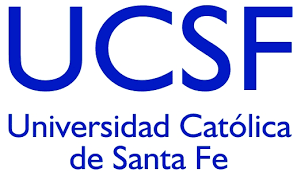 Caracteres:
Necesidad;

Unidad;

Inalienabilidad;

Imprescriptibilidad.-
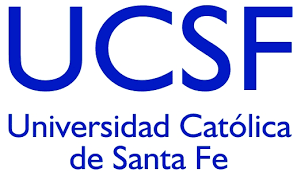 Capacidad Jurídica.
“Es la aptitud para adquirir derechos y contraer obligaciones y de ejercerlos por sí mismos”.
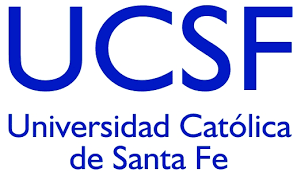 CAPACIDAD
La capacidad es el grado de aptitud de la persona para ser titular de derechos y deberes jurídicos y para el ejercicio de las facultades que emanan de esos derechos o el cumplimiento de las obligaciones que implican los mencionados deberes (Rivera).
Vinculación con la personalidad.
La Capacidad es el sustento básico de la personalidad que se confiere a todos los seres humanos por su sola condición de tales.
La Personalidad, (presupuesto de la actuación como sujeto de la relación jurídica),

No existe en nuestro Derecho personas que carezcan absolutamente de capacidad, como los esclavos o los “muertos civiles” del Derecho Romano.

Pero en cambio existen incapacidades de derechos relativas, es decir referidos a ciertos derechos en particular.
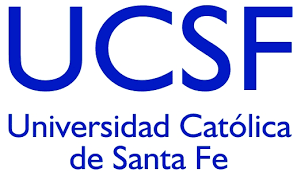 Esa capacidad queda desdoblada en sus dos facetas:
CAPACIDAD
Capacidad de Ejercicio
Capacidad de Derecho
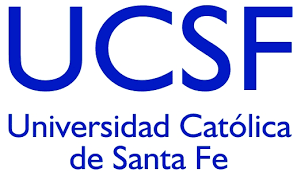 Capacidad de derecho: “ la aptitud para ser titular de derechos y deberes jurídicos”; –también llamada capacidad de goce o capacidad de ser titular de derecho. Capacidad de ejercicio: “ la facultad de poder ejecutar el propio sujeto esos derechos y deberes jurídicos de los cuales es titular”; -también conocida como capacidad de obrar o de hecho.
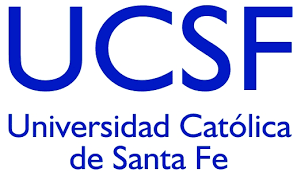 CAPACIDAD de DERECHO
Art. 22. CCyC -Capacidad de derecho: “Toda persona humana goza de la aptitud para ser titular de derechos y deberes jurídicos. La ley puede privar o limitar esta capacidad respecto de hechos, simples actos, o actos jurídicos determinados”.
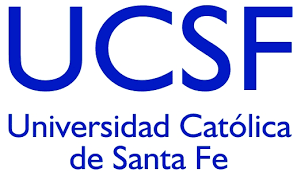 CAPACIDAD de DERECHO
principio general de que todas las personas humanas gozan de la aptitud para ser titulares de derechos y deberes jurídicos, salvo las privaciones o limitaciones que la propia ley establezca respecto de hechos, simples actos, o actos jurídicos determinados: Es así que queda consagrado que: la capacidad es la regla y la incapacidad, la excepción.Siendo la regla la capacidad, sus limitaciones deben estar expresamente previstas por la ley y sólo para situaciones excepcionales.
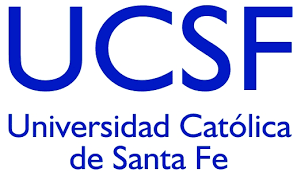 Incapacidad de derecho
Tales limitaciones son llamadas :					 	Incapacidades de derecho.Las incapacidades de derecho serán siempre relativas ya que no es posible que una persona adolezca de una incapacidad de derecho absoluta, lo que equivaldría a una muerte civil. De este modo:					No hay personas incapaces de derecho, sino con incapacidad para determinados actos: “falta la aptitud para ser titular de determinada relación jurídica”.
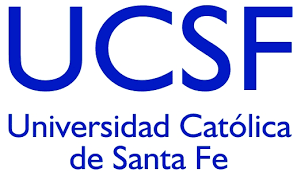 Incapacidad de derecho (Continuación)
FUNDAMENTO:				En general se trata de proteger principios superiores, o sea de orden público, y especialmente la moral y la buena fe.CARACTERES: 				No son susceptibles de remedio o subsanación, pues sería contradictorio de la prohibición legal que se previera algún modo de eludirla; 				Se instituyen no para favorecer a la persona incapaz, sino en su contra; dan lugar a la nulidad absoluta del acto (Llambías).Ejemplos: 				Los impedimentos matrimoniales del art. 403, las inhabilidades para contratar previstas en los arts. 1001 y 1002 y las disposiciones que impiden ser sucesores ante el fallecimiento de una persona, enumeradas en el art. 2482.
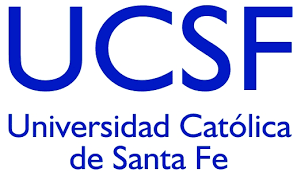 Capacidad de ejercicio
La persona humana no sólo es titular de derechos, sino que también puede ejercerlos por sí misma. 

LA CAPACIDAD DE EJERCICIO: “es la facultad que tiene para ejercer por sí esos derechos y deberes jurídicos de los cuales es titular”.

Art. 23. Capacidad de ejercicio. Toda persona humana puede ejercer por sí misma sus derechos, excepto las limitaciones expresamente previstas en este Código y en una sentencia judicial.
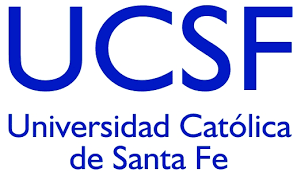 personas Incapaces de ejercicio
La capacidad de ejercicio puede sufrir limitaciones:
			 INCAPACIDADES DE EJERCICIO. 
Dichas incapacidades pueden estar expresamente previstas en el Código (art. 24) -, en otras leyes-, o bien surgir de una sentencia judicial (arts. 38 y 49). 

El art. 24 enumera las personas incapaces de ejercicio,

El art. 100 establece que ellas ejercen por medio de sus representantes -cuya enumeración surge del art. 101 los derechos que no pueden ejercer por sí.
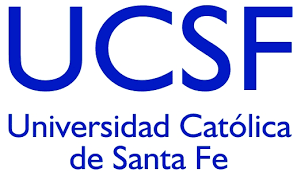 personas Incapaces de ejercicio (Cont.)
FUNDAMENTO:
Persiguen un fin tuitivo de la persona sobre quien recae: es una medida de protección;
CARACTERES:
Se instituyen en razón de una ineptitud psíquica del sujeto para el pleno y libre ejercicio de sus derechos;
 Se suplen por el representante, o con intervención de un asistente o un sistema de apoyos, subsanándose así el impedimento; 
Dan lugar a una nulidad relativa del acto.
Deben interpretarse en forma restrictiva, ya que en caso de duda se estará a favor de la capacidad. Asimismo, son susceptibles de gradación.
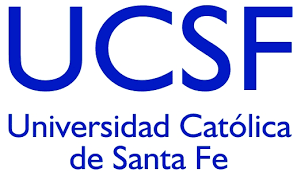 Capacidad de ejercicio # Discernimiento
No debe confundirse :
capacidad de ejercicio # discernimiento
 El discernimiento es la cualidad o facultad del sujeto por la cual conoce y distingue lo bueno de lo malo, lo justo de lo injusto, lo conveniente de lo inconveniente.
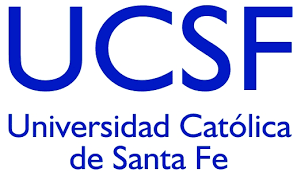 Art. 24. Personas incapaces de ejercicio.
Art. 24. Personas incapaces de ejercicio. Son incapaces de ejercicio: 
la persona por nacer; 
la persona que no cuenta con la edad y grado de madurez suficiente, con el alcance dispuesto en la Sección 2ª de este Capítulo;
la persona declarada incapaz por sentencia judicial, en la extensión dispuesta en esa decisión.
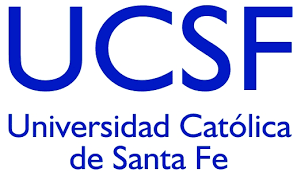 Enumeración legal
El artículo refiere como personas incapaces de ejercicio a:
la persona por nacer -desde la concepción hasta el nacimiento (art. 19); 
la persona que no cuenta con la edad y grado de madurez suficiente: las personas menores de edad, (arts. 26 y concs.); 
la persona declarada incapaz por sentencia judicial, en la extensión dispuesta en esa decisión :
personas a las que se declaró la incapacidad (art. 32 párr. 
se le restringió su capacidad (art. 32 párr. 1°) 
e inhabilitadas por prodigalidad (art. 48)-.
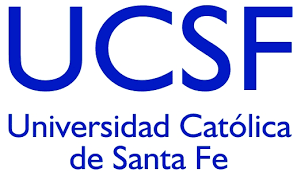 Inhabilitación Judicial: Art. 48 CCyC
Generalidades:
La inhabilitación judicial es un remedio para quienes, por padecer ciertas deficiencias psíquicas, físicas o de conducta, pueden otorgar actos jurídicos perjudiciales para sí mismos o para su familias en el caso de las personas denominadas pródigos.
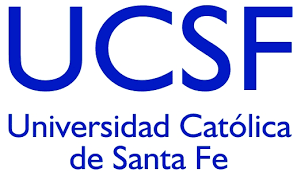 cONT.// Inhabilitación Judicial: Art. 48 CCyC
.-
El remedio analizado fue incorporado a nuestro derecho por la ley 17.711 que reforma el Código Civil.-


Comprendida tres hipótesis: a) los disminuidos en sus facultades, b) los ebrios consuetudinarios y c) toxicómanos y los pródigos.

En el nuevo Código la inhabilitación ha quedado circunscripta, únicamente, a los casos de prodigalidad
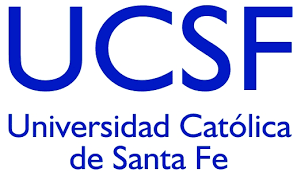 Inhabilitación Judicial: Art. 48 CCyC
Art. 48.- Pródigos. Pueden ser inhabilitados quienes por la prodigalidad en la gestión de sus bienes expongan a su cónyuge, conviviente o a sus hijos menores de edad o con discapacidad a la pérdida del patrimonio. A estos fines, se considera persona con discapacidad, a toda persona que padece una alteración funcional permanente o prolongada, física o mental, que en relación a su edad y medio social implica desventajas considerables para su integración familiar, social, educacional o laboral. La acción sólo corresponde al cónyuge, conviviente y a los ascendientes y descendientes.
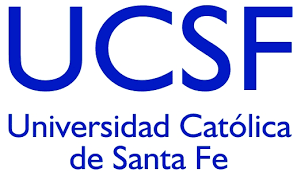 Sujetos que pueden ser inhabilitados:
Pródigos: se denomina pródigo a aquella persona que disipa sus bienes sin justificación. La inhabilitación se declara fundamentalmente para proteger a los familiares del pródigo.
 Finalidad: en el caso de inhabilitación por prodigalidad lo que se busca con la limitación al ejercicio de la capacidad jurídica es tutelar el patrimonio familiar.
 Personas protegidas: cónyuge, conviviente, o hijos menores de edad o con discapacidad (la acción sólo procede en caso de haber cónyuge, conviviente o descendientes)-, 
Requisitos: prodigalidad en la gestión de los bienes -entendida en el sentido de dilapidar o malgastar los bienes  y exposición a la pérdida del patrimonio .
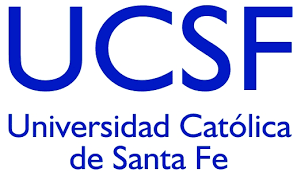 Efectos de la inhabilitación
Art. 49. Efectos. La declaración de inhabilitación importa la designación de un apoyo, que debe asistir al inhabilitado en el otorgamiento de actos de disposición entre vivos y en los demás actos que el juez fije en la sentencia.
Como consecuencia de la sentencia de inhabilitación:

 la persona no podrá otorgar actos de disposición entre vivos -sí, en cambio, los de última voluntad-, sino que deberá para ello contar con un apoyo que la asista.
 (art. 43).
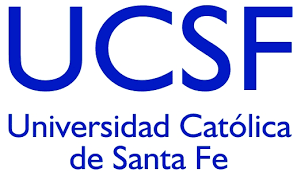 SITUACIÓN JURÍDICA DE LOS INHABILITADOS
El inhabilitado es una persona:
 capaz, 
 que requiere la asistencia de un apoyo para   el otorgamiento de actos disposición entre vivos y los demás actos que el juez fije en la sentencia (art. 49)
Legitimación
Los legitimados para promover la inhabilitación no se identifican necesariamente con las personas protegidas por la propia norma, ya que la acción es reconocida:

 al cónyuge, conviviente y a los ascendientes y descendientes. 

Es decir, no sólo se agrega a los ascendientes, sino que con relación a los descendientes la norma no hace distinciones en razón de grados, edad o discapacidad.
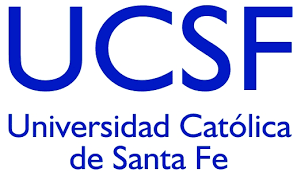 Cese de la inhabilitación
Art. 50. Cese de la inhabilitación. El cese de la inhabilitación se decreta por el juez que la declaró, previo examen interdisciplinario que dictamine sobre el restablecimiento de la persona. Si el restablecimiento no es total, el juez puede ampliar la nómina de actos que la persona puede realizar por si o con apoyo.
La norma establece un procedimiento para el cese de las restricciones al ejercicio de la capacidad jurídica que fueron impuestas en la sentencia de inhabilitación
Como resultado del proceso iniciado para el cese de la inhabilitación, se dictará una nueva sentencia que podrá: 
disponer el restablecimiento total de la persona, por lo que pasará nuevamente a tener plena capacidad de ejercicio;
ampliar la nómina de actos que la persona podrá realizar por sí y las nuevas modalidades para su ejercicio; 
mantener las restricciones impuestas actualmente, sin modificaciones.
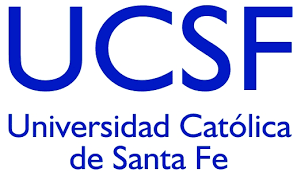 Situación jurídica de los penados a mas de tres años de prisión
El artículo 12 del Código Penal establece para los condenados a penas de reclusión y prisión por mas de tres años, y mientras dure la pena:
 la privación de la patria potestad, 
de la administración de sus bienes y 
del poder de disposición de los mismos por actos entre vivos, 
quedando el penado sujeto a la curatela del Código Civil para los incapaces.
La situación jurídico del penado es entonces de plena capacidad, salvo en aquellos aspectos previstos por la norma sobre los que se hará efectiva-en forma taxativa- la incapacidad en ella prevista.
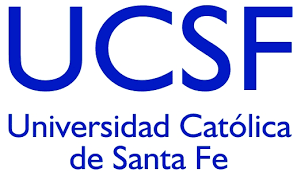 Sistema de Protección legal de los incapaces de ejercicio e inhabilitados.
La INCAPACIDAD DE EJERCICIO y la INHABILITACIÓN son instituidas por la ley para proteger a las personas afectadas por ella.
Pero dichas instituciones no agota la protección brindada a tales personas a través de la: 
 				“REPRESENTACIÓN Y ASISTENCIA”; 
sino que para que resulte efectiva es completada por otras medidas legales, a saber:
	LA NULIDAD;
	La intervención de un organismo especial dedicado a la protección de los incapaces, EL MINISTERIO DE PÚBLICO;
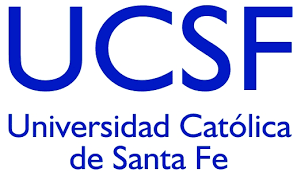 Representación y Asistencia:
La representación y asistencia son distintos medios designados por la ley para suplir la incapacidad.

En el caso de la representación se prescinde absolutamente de la voluntad del sujeto incapaz, atribuyéndose la totalidad del poder de acción al representante, sin perjuicio de que en algunos supuestos necesite autorización judicial.
En la asistencia, en cambio, para la celebración de un acto por parte del incapaz se necesita la concurrencia de dos voluntades: la del propio incapaz, y además, la del asistente;
de suerte tal que ninguna de ellas individualmente es suficiente para concluir válidamente el negocio jurídico. 
Este régimen se aplica para los menores emancipados, para las restricciones de capacidad y para los inhabilitados.
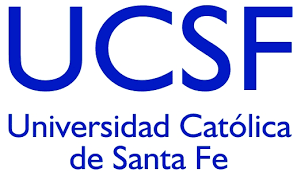 Representación: La representación tiene lugar cuando se designa una persona para que sustituya al incapaz en el ejercicio de los derechos de éste y realice los actos para los cuales el titular está legalmente impedido.
CARACTERES:
Es Legal: porque proviene de la ley (arts. 100 y 101) y no de la voluntad del incapaz. Se distinguen  en Legales y Voluntarias ( en la elección del representado ejemplo: el mandatario).
Es Necesaria: porque resulta imprescindible (art.101º);
Es Dual: ya que se complementa con la actuación del Ministerio Público, conf. art. 103);
Es controlada (existen actos que requieren un control, como los previstos en los arts. 105 y 678).
Extensión de la representación:
En principio la representación de los incapaces se extiende a todos los actos no exceptuados de la incapacidad.
Limites:
Quedan al margen de la representación, todos aquellas actos para los cuales los incapaces, no obstante su condición general, se encuentran facultados; Ejemplos: Actos personalísimos (matrimonio; la acción de divorcio, etc.)
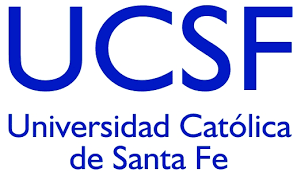 Asistencia
La asistencia de apoyos, previstos en el art. 102, es consecuencia de la influencia del cambio de paradigma en el modo de encarar y tratar situaciones vinculadas con las personas con discapacidad (sobre el respeto y realización de sus derechos y garantías).
 En tal sentido, se ha pasado de un modelo de "sustitución" en la toma de decisiones hacia otro denominado "modelo de asistencia en la toma de decisiones", todo ello, en el marco del respeto a los derechos humanos de las personas con sufrimiento mental. 
Cabe destacar que la Convención sobre Derechos de las Personas con Discapacidad establece la incorporación de las medidas de apoyo y salvaguarda, eliminando el concepto de "incapacidad de hecho" por el de "complemento".
Utilización Conjunta:
Es frecuente el funcionamiento conjunto de ambos sistemas (representación- asistencia) en el remedio de los incapaces de ejercicio.
Es lo que sucede generalmente con el ministerio de público cuya función principal es de asistencia del representante individual del incapaz;
También hay conjunción de representación y asistencia en todos los supuestos de actuación de los representantes con previa autorización judicial.
UNIVERSIDAD CATÓLICA DE SANTA FE  
SEDE POSADAS
Representación complementaria del Ministerio Público:
El Código Civil establece para los incapaces una representación “complementaria” pues, además de los representantes necesarios, instituye la representación promiscua del Ministerio Público.
La ley lo considera parte legítima y esencial en todo asunto judicial o extrajudicial, de jurisdicción voluntaria o contenciosa, en que los incapaces demanden o sea demandados, o en que se trate de personas o bienes de ellos.(ver artículo 103º).
Omisión de intervención del Ministerio Pupilar
La falta de intervención del asesor de incapaces en los asuntos en que ella corresponde causa la nulidad relativa del acto, y como tal, confirmable, ya que la finalidad perseguida por la ley es la de proveer a la buena defensa de los intereses del incapaz.
Privilegios excluidos: ley no pretende poner al incapaz en mejores condiciones que los demás; solo pretende igualar su situación a la del resto de los integrantes del tejido social.
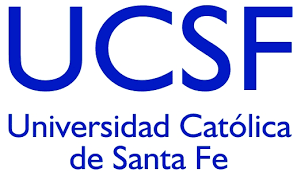 TUTELA (Art. 104)
Concepto y principios generales. La tutela está destinada a brindar protección a la persona y bienes de un niño, niña o adolescente que no ha alcanzado la plenitud de su capacidad civil cuando no haya persona que ejerza la responsabilidad parental. Se aplican los principios generales enumerados en el Título VII del Libro Segundo. 
 Carácter subsidiario
Se destaca el carácter subsidiario de la tutela, cobrando virtualidad ante el fallecimiento de los progenitores o cuando éstos hayan sido privados o suspendidos de la responsabilidad parental.
 Fines
Se distinguen los siguientes fines: 
Protección de la persona del niño, niña o adolescente.
Protección de los bienes del niño, niña o adolescente.
Representación legal del niño, niña o adolescente, con los alcances previstos en el nuevo Código unificado.
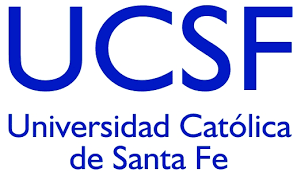 CURATELA
Art. 138. Normas aplicables. La curatela se rige por las reglas de la tutela no modificadas en esta Sección. La principal función del curador es la de cuidar a la persona y los bienes de la persona incapaz, y tratar de que recupere su salud. Las rentas de los bienes de la persona protegida deben ser destinadas preferentemente a ese fin.
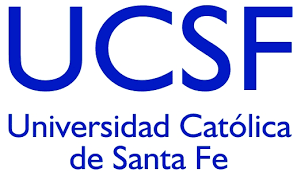 CURATELA
“El FUNDAMENTO para que la ley declare la incapacidad de hecho de una persona puede ser su falta de madurez o la imposibilidad de efectivizar por sí misma el ejercicio de sus derechos".  Rivera, 
FINALIDAD :
No se trata de "gobernar" la persona y sus bienes, sino más bien, de brindar una protección integral desde un enfoque de derechos humanos, promoviendo su condición de sujetos de derechos y procurando su recuperación, con una integración en la vida social y jurídica acorde con el "modelo social de la discapacidad".
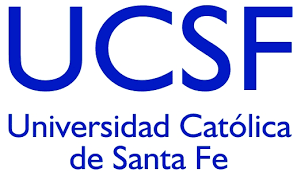 CURATELA
En la curatela, el sujeto protegido es un mayor de edad incapaz, donde está en juego, no solamente la imposibilidad de dirigir la marcha de los negocios propios, sino que fundamentalmente se tiende a proteger la persona del mayor de edad incapaz (Cifuentes). 
LA FUNCIÓN del curador es optimizar las condiciones de vida de la persona protegida, orientando su actividad hacia la recuperación
La función de desarrollar acciones tendientes a que recupere su salud, es fundamental (en el mismo sentido que el art. 481 Cód. Civil sustituido) debiendo las rentas de los bienes de la persona protegida estar destinados con preferencia a ese fin..
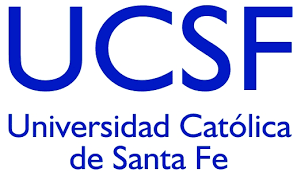 Art. 43. Concepto. Función. Designación. Se entiende por apoyo cualquier medida de carácter judicial o extrajudicial que facilite a la persona que lo necesite la toma de decisiones para dirigir su persona, administrar sus bienes y celebrar actos jurídicos en general. 
Las medidas de apoyo tienen como función la de promover la autonomía y facilitar la comunicación, la comprensión y la manifestación de voluntad de la persona para el ejercicio de sus derechos. 
El interesado puede proponer al juez la designación de una o más personas de su confianza para que le presten apoyo. 
El juez debe evaluar los alcances de la designación y procurar la protección de la persona respecto de eventuales conflictos de intereses o influencia indebida.
 La resolución debe establecer la condición y la calidad de las medidas de apoyo y, de ser necesario, ser inscripta en el Registro de Estado Civil y Capacidad de las Personas.
Sistemas de apoyo al ejercicio de la capacidad
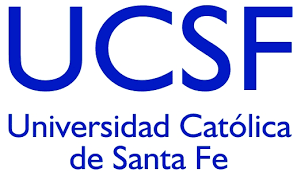 Sistemas de apoyo al ejercicio de la capacidad
El Código sustituido no receptaba los sistemas de apoyos, ya que aquél estaba basado en un sistema de sustitución para la toma de decisiones, tal como ya se expusiera al comentar el art. 32. 
Ciertamente, la norma es novedosa ya que incorpora -aunque sin eliminar el sistema de sustitución en la toma de decisiones, propio del modelo médico/rehabilitador la figura del apoyo para la toma de decisiones, propia del modelo social de discapacidad, tal como lo prescribe el art. 12.3 de la Convención sobre los Derechos de las Personas con Discapacidad (ley 26.378).
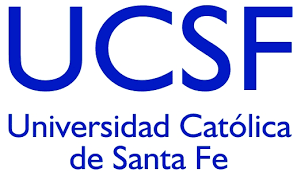 Sistemas de apoyo al ejercicio de la capacidad
Las personas con capacidad restringida y las inhabilitadas son asistidas con los apoyos designados en la sentencia respectiva y en otras leyes especiales (art.102)
Los apoyos consisten en cualquier medida judicial o extrajudicial que facilite a la persona la toma de decisiones para dirigir su persona, administrar sus bienes y celebrar actos jurídicos en general (art. 43).
Los apoyos podrán confiarse a personas o instituciones cuta misión no será suplantar la voluntad del asistido, sino precisamente todo lo contrario, deberán promover su autonomía y favorecer las decisiones que respondan a las preferencias e intereses de la persona protegida (art. 32).
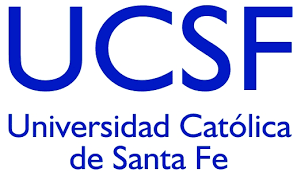 Alcances de la función de apoyo
El apoyo deberá :
promover la autonomía y favorecer las decisiones que respondan a las preferencias e interés de la persona protegida, adquiere relevancia (arts. 32, 102);
garantizar la búsqueda de la voluntad de la persona, lo que hubiera querido, quiere o podría querer;
valorando todas las herramientas y referencias posibles sin limitación (preferencias, gustos, opiniones de otras personas conocidas o relacionadas afectivamente, decisiones previas similares o iguales a la que hay que tomar en determinado momento).